Human Resource Development Centre, Lucknow University, Lucknow
Photocatalytic degradation of Victoria blue dye in visible light by prepared TiO2/PPy/GO through oxidative polymerization
PRESENTED BY
Dr. Azad Kumar
Assistant Professor
Department of Chemistry
M.L.K. (P.G.) College, Balrampur
1
Introduction
Photocatalytic Reactions
Chemical reactions occurring in presence of semiconducting materials and light are known as photocatalytic reactions.
Semiconductors with suitable band gaps  is a good quantum collectors of light energy. 
Illuminating of desired energy photons on semiconductor material can cause a number of photocatalytic reactions.
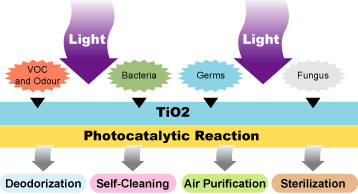 Fig.1: Photocatalytic Reaction
Photocatalysed Reaction 
Wide spread applications in energy conversion
Pollution abatement
Synthesis of new materials
2
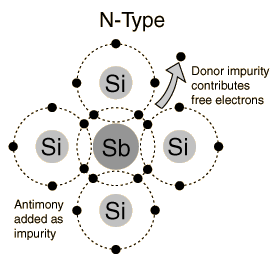 Photocatalytic reactions : 
(a) Homogenous Photocatalysis:- 
In which photocatalyst (semiconductor) and substrate exist in the same phase 

(b) Heterogeneous photocatalysis:-  
Where photocatalyst and the substrate exist in different phases.
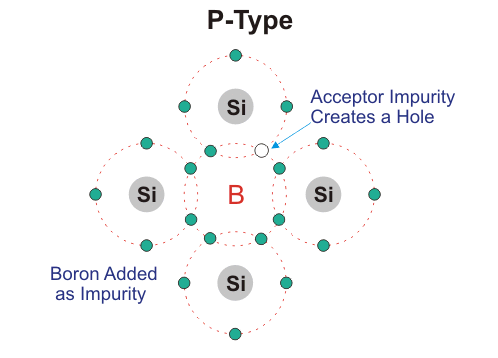 Types of semiconductors:
(a) n-type semiconductor:- 
The n-type semiconductors are those, which exhibit conductivity due to the flow of majority electrons, 

(b) p-type semiconductors :- 
The p-type semiconductors exhibit conductivity due to the presence of positively charged majority holes.
3
Fig 2: Types of semiconductors
Why is the need of photocatalyst ?
The dyes are responsible for the environmental contamination, due to the toxic properties. 

The dyes are chemically stable and highly persistent in environment. 

 Lots of investigations has been reported that 10-12 % of dyes are used each year in synthesis in textile industries.

 20% of dyes are lost during synthesis and processing operations, which enter into water through effluents. 

The wastewater removed from industries contains highly hazardous and coloured pigments which causes serious impact on aquatic life and also human beings by producing carcinogenic effects.
4
It has severe toxic effects on the human health.
 The dyes are very dangerous when it comes to contact with skin and causes 
  Itchiness, Irritation,  Reddening and Blistering. 
  It also affects to eyes like inflammation, eye redness, itching etc.
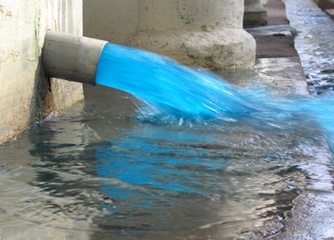 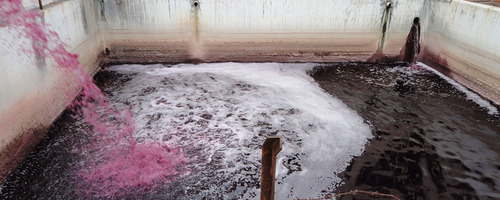 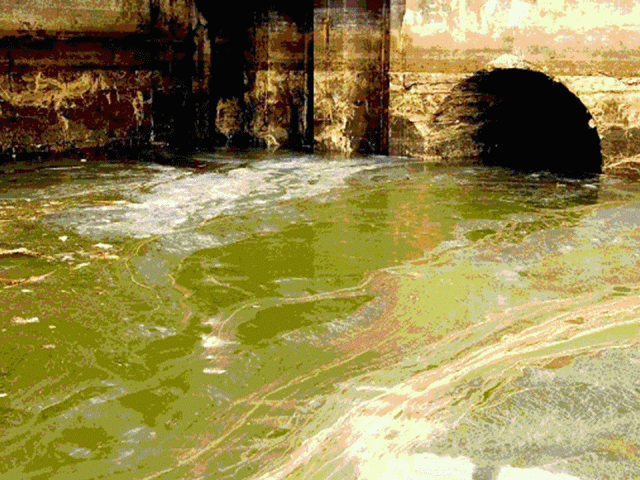 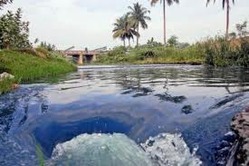 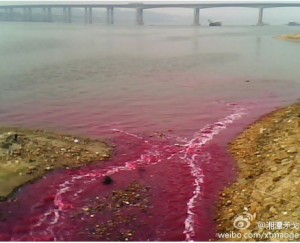 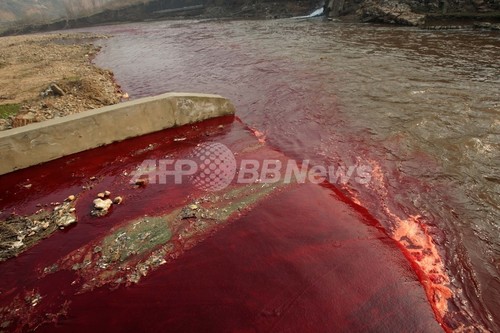 5
There are several, physical and chemical methods have been studied to remove the organic dyes from the wastewater. 

 Coagulation, flocculation, reverse osmosis, , adsorption , adsorption on the activated, carbon, photosensitized oxidation, ion exchange method and ultra-filtration, have been used to reduce the toxic effects of dye effluents. 

These are fairly effective only in removing pollutants, but main drawbacks involved in these techniques are transform of dyes into the secondary waste product which cannot treated again or dumped as such
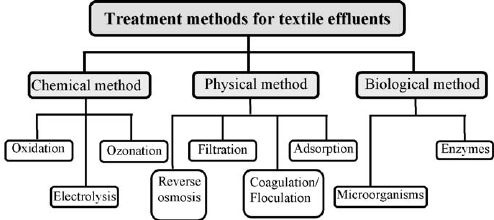 6
Titania (TiO2 ) used as photocatalyst
Band gap energy- 3.2 eV
Stable
Cheap
Non Toxic
Ecofreindly
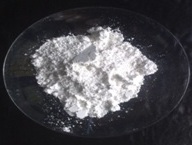 Fig.3: TiO2 powder
Advantages of TiO2 using as photocatalyst
(a) High oxidative power, stability, and non-toxicity 
(b) The process occurs under ambient conditions.
(c) The oxidation of the substrate to CO2 is complete in most cases and 
(d) Inexpensive and remains quite stable in contact with different substrate.
7
Limitations of TiO2 using as photocatalyst
Large band gap of TiO2
Low quantum yield of TiO2 
Low photon utilization efficiency, 
Narrow spectrum of light, UV is the most responsive range
Separation  of TiO2 from the treated water
Methods of improvement of photocatalytic activity of Titania
Band gap narrowing
Impurity energy levels 
Oxygen vacancies
Charge separation
8
Band gap reduction
Doping with cations:
Ni, Fe, Co, Ag, Pt, Cr, Ba, Sr, Mn, Mg , Ag, Au, Pt, Pb and Pd etc are deposited on a TiO2 surface to enhance photocatalytic activity.

Doping with anions: 
Anion-doped TiO2 photocatalysts, the mixing of the p states of the doped anion (N, S, F, Cl, O or C) with 2p states shifts of the oxygen,  the valence band edge upwards, narrowing the band gap energy of TiO2

Nanocomposites:
coupled samples TiO2-CdS, Bi2S3-TiO2, TiO2-WO3, TiO2-SnO2, TiO2-MoO3 and TiO2-Fe2O3
9
Applications of titania
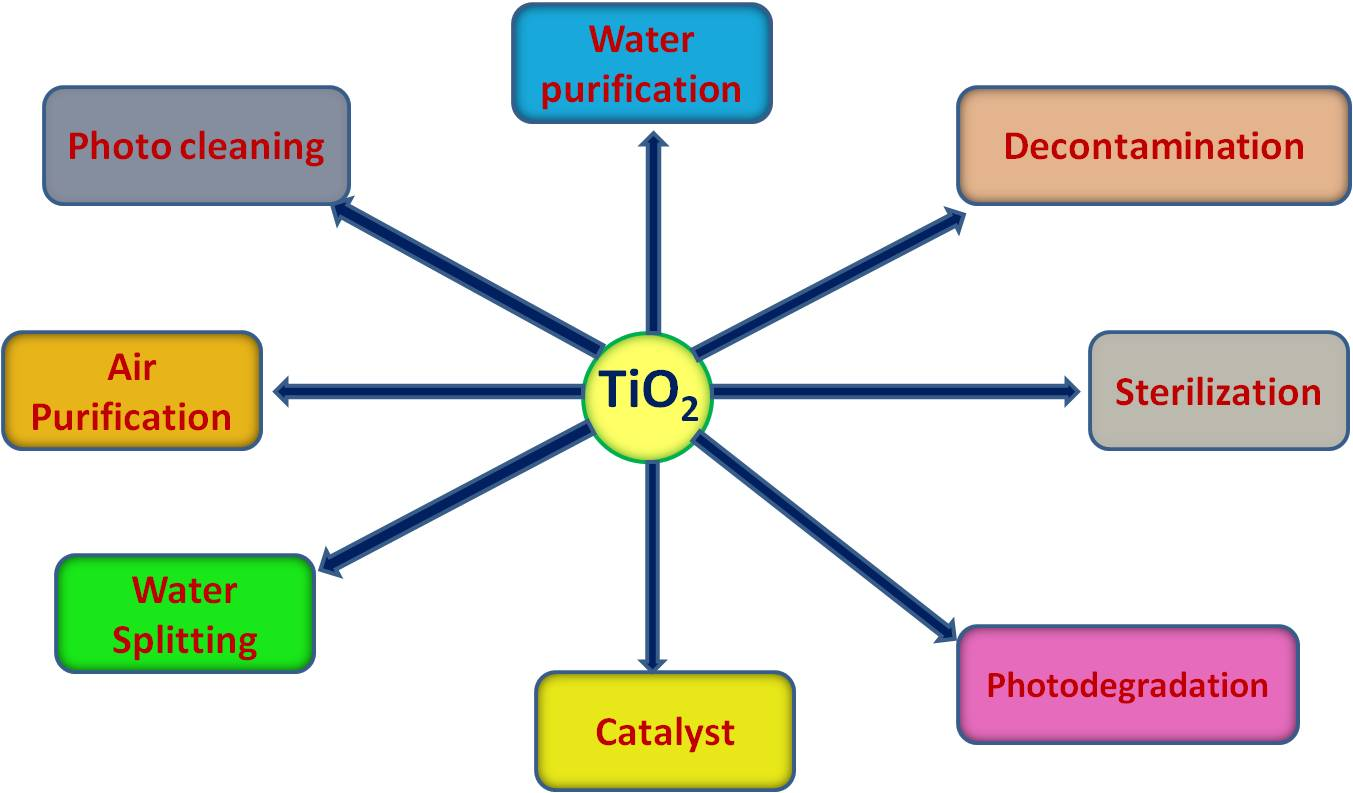 10
Fig.5: Applications of TiO2
Mechanism of photocatalysis
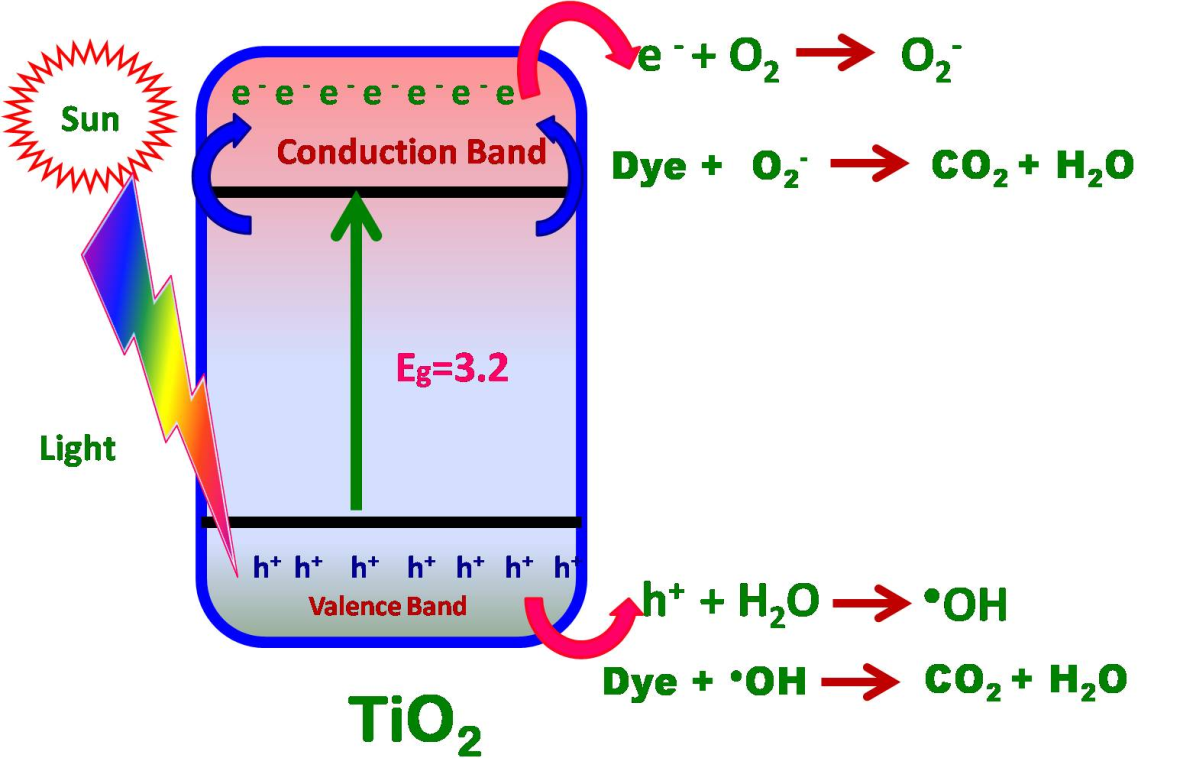 Light 
Source
Fig.7: Mechanism of photocatalysis and formation of electron hole pair
11
Steps of photocatalysis
Excitation of electrons: Light absorption following excitation of electrons from the valence band of TiO2 to the conduction band to form electron/hole pairs.
Migration of hole/electron: Migration of electron/hole pairs thus formed to the TiO2 surface.
Initiation of redox reactions: Initiation of redox reactions to form active species such as hydroxyl radicals and superoxide ions
 
In some cases, intermediate products have been identified and reaction mechanisms have been proposed.
12
Different theories of photocatalysis
1- OH free radical theory 

H2O + h+vb→ •OH + H+

•OH + dye → dye(ox)
2- The direct oxidation theory

h+vb + dye → dye(ox)
13
Thin-film photocatalyst
Powder TiO2 fix with a binder

Inorganic binder is not influenced by photo-catalytic reaction.

The powder exposed on the surface can work effectively despite the total amount of powder contained in the binder.
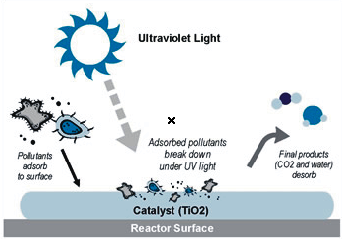 We have to used the coating technology for photo-catalytic thin-film  preparation that can cover all surface only with TiO2
14
Fig.8: Thin film photocatalysis on  TiO2
Factors influencing the photocatalytic degradation
Effect of dye concentration

Size and structure of the photocatalyst

Effect of catalyst amount

Effect of pH

Surface area

Dissolve oxygen
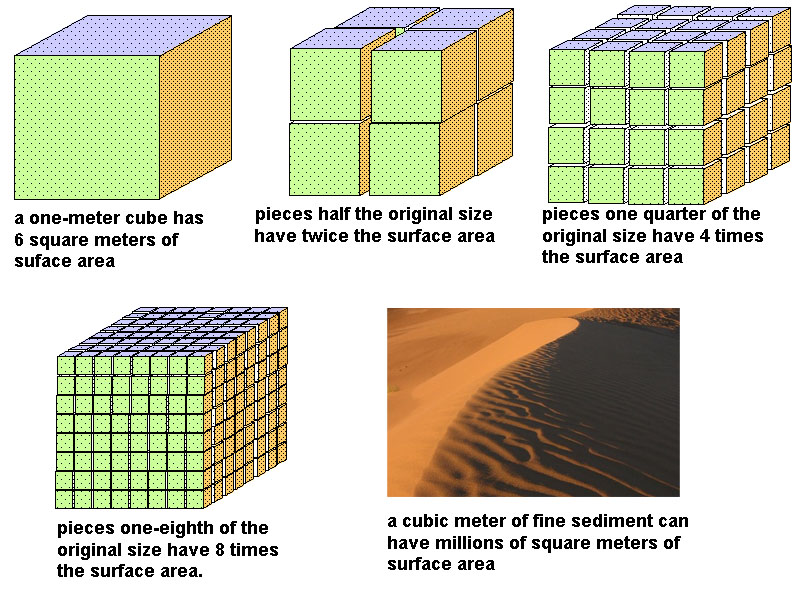 15
Fig.9: Effect of surface area
Factors influencing the photocatalytic degradation
Reaction temperature:
Temperature  Photodegradation

Inorganic ions:
Mg, Fe, Zn, Cu, BiCO3, phosphate, nitrate, sulfate and chloride

Effect of light intensity:
Light Intensity  Photodegradation

Effect of dopants on dye degradation:
Various transition metals, such as Ni2+, Zn2+, Cr3+ and Fe3+ can be easily incorporated into the crystal lattice of TiO2 because of their similar ionic radii (The ionic radii of Ni2+=0.72 Å, Zn2+=0.74 Å, Cr3+= 0.76 Å and Fe3+=0.69 Å are quite similar to that of host Ti4+=0.75 Å ions)
16
Presentation Topic

Photocatalytic degradation of Victoria blue dye in visible light by prepared TiO2/PPy/GO through oxidative polymerization
17
Synthesis of PPy and PPy/TiO2
Synthesis of polypyrrole
Synthesis of PPy/TiO2
1.727 ml pyrrole +50 ml H2O mix.
3.45 ml pyrrole+100 ml H2O 
+  5.43 ml H2SO4 mix
Sonication for 
30 min
Sonication for 30 min
Blue solution.
Blue Solution+ add 1g TiO2
Stirrer 15 min
Add H2SO4 (2.7 ml)
Stirrer for 15 min.
Pyrrole Solution+ Add.APS
 (2.28 ml +50 ml H2O)
Soln.of Ppy/ TiO2+ APS (4.56 ml + 100 ml H2O)
Stirring 4h
Stirring 4h
Dark green color soln.
Dark green color soln.
Dry in oven at 60oC 
for 1 night
Dry in oven at 60oC 
for 1 night
Filter  and wash
Filter  and wash
18
Dark green powder of 
PPy/TiO2 obtained
Dark green powder of PPy obtained
Synthesis of PPy/TiO2/GO
3.45 ml pyrrole + 100 ml H2O + 5.43 ml H2SO4 mix
Sonication for 30 min
Blue Solution+ added  1g TiO2
Stirrer for 15 min.
Soln. of PPy/ TiO2+ APS soln.+ 60 mg graphene oxide mix.
Add from burrate for 30 min.
Dark green color soln.
Filter  and wash
Dry in oven at 60oC for 1 night
19
Dark green powder of PPy/TiO2/GO obtained
Results
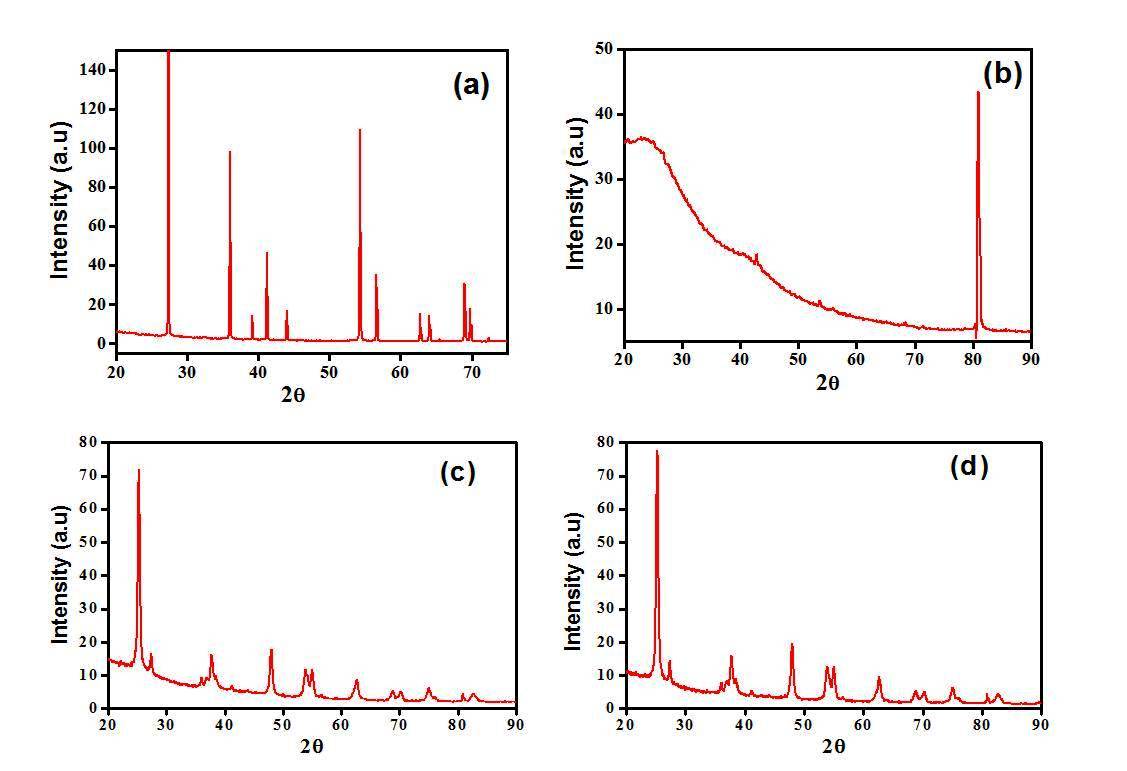 Fig.67: X-Ray diffraction of
(a) TiO2 
(b) Pure PPy 
(c) TiO2/PPy (d)TiO2/PPy/GO
Table 9: Average size of particles/grains in the samples of TiO2, TiO2/PPy, TiO2/PPy/GO
20
TEM images
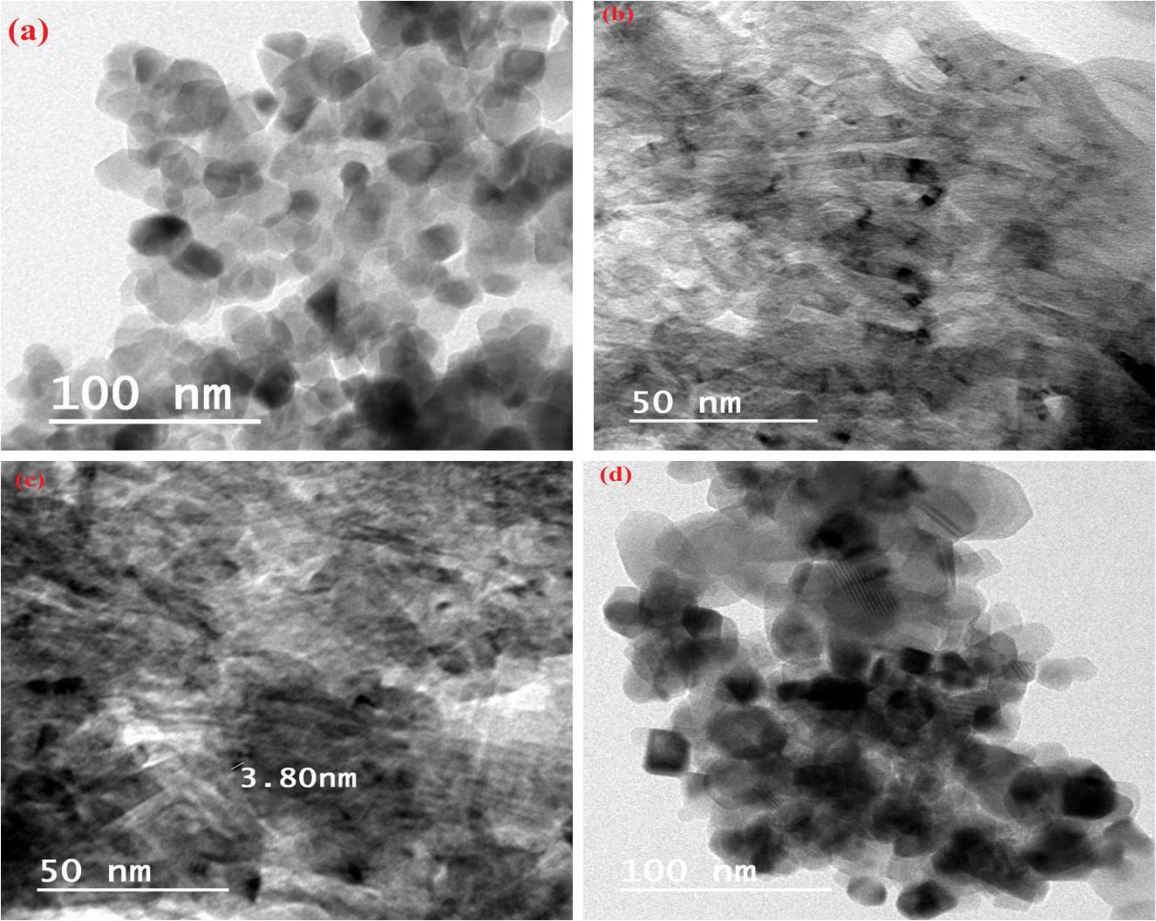 21
Fig.68: TEM of (a) TiO2 (b) Pure PPy (c) TiO2/PPy (d) TiO2/PPy/GO
SEM images
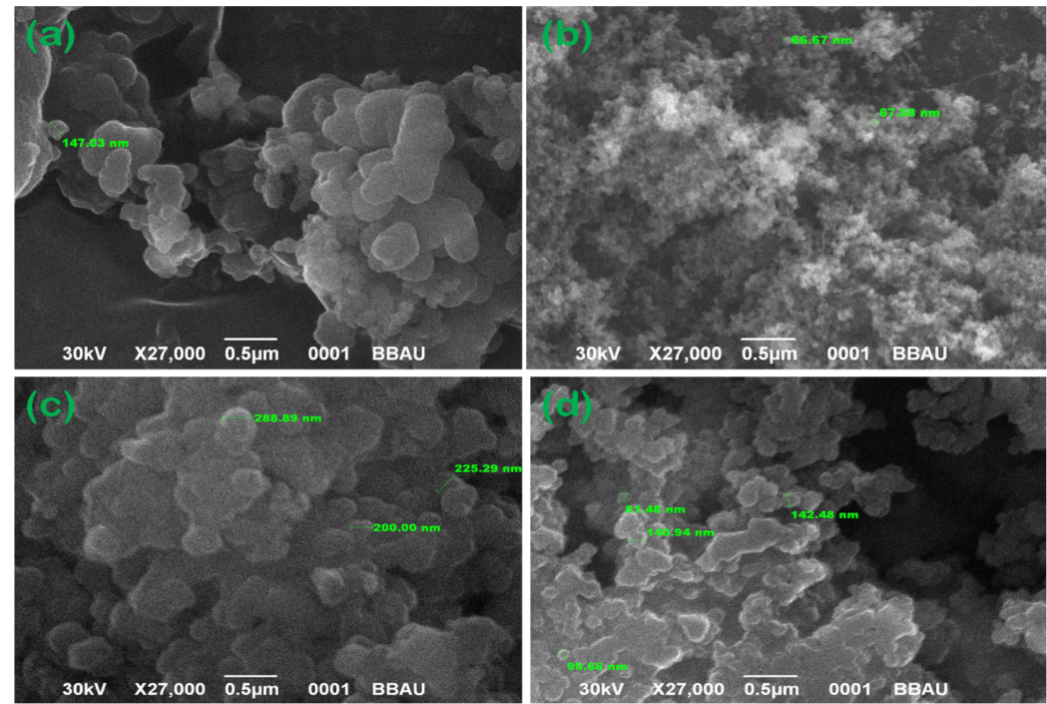 Fig.69: SEM images of (a) pure PPy, (b) pure TiO2, (c) TiO2/PPy (d) TiO2/PPy/GO nanocomposites.
22
FTIR Spectra
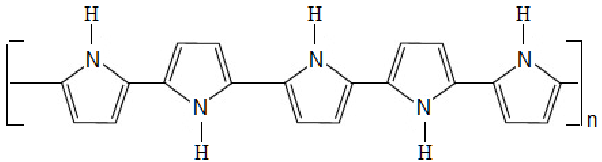 Structure of PPy
Peak at 1554 and 1474 cm−1 are due to the fundamental vibrations of polypyrrole ring,
Peak at 1294 and 1049 cm−1 are due to the = C–H in-plane vibrations
Peak at 1196 cm−1 is due to the C–N stretching vibrations.
Fig.70: FTIR spectra of TiO2, PPy, TiO2/PPy and TiO2/PPy/GO
23
UV-Vis spectra
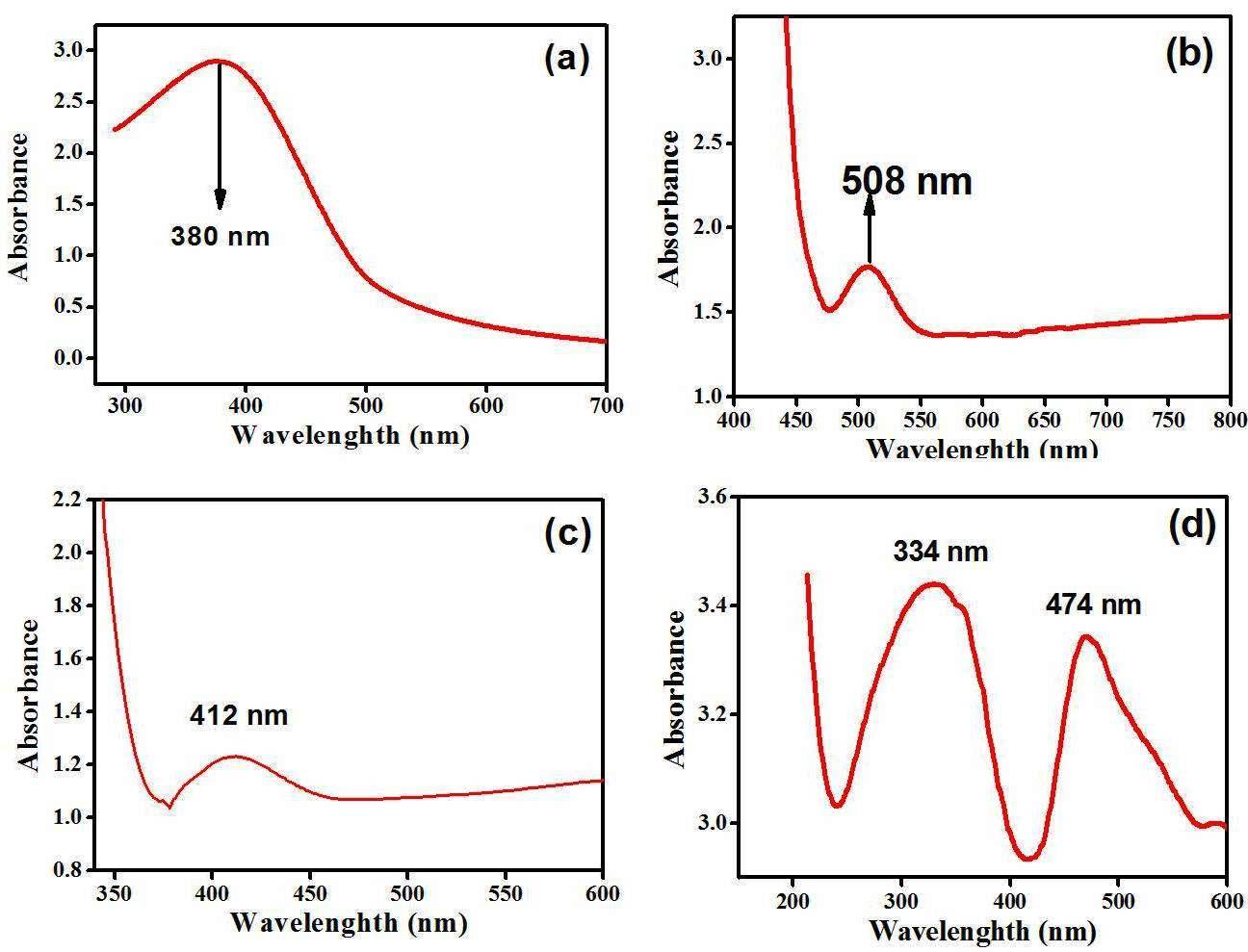 Fig.71: UV-Vis spectra of (a) pure TiO2, (b) TiO2/PPy  (c) pure polypyrrole (d)  TiO2/PPy/GO nanocomposites.
24
Band gap energy (Eg)
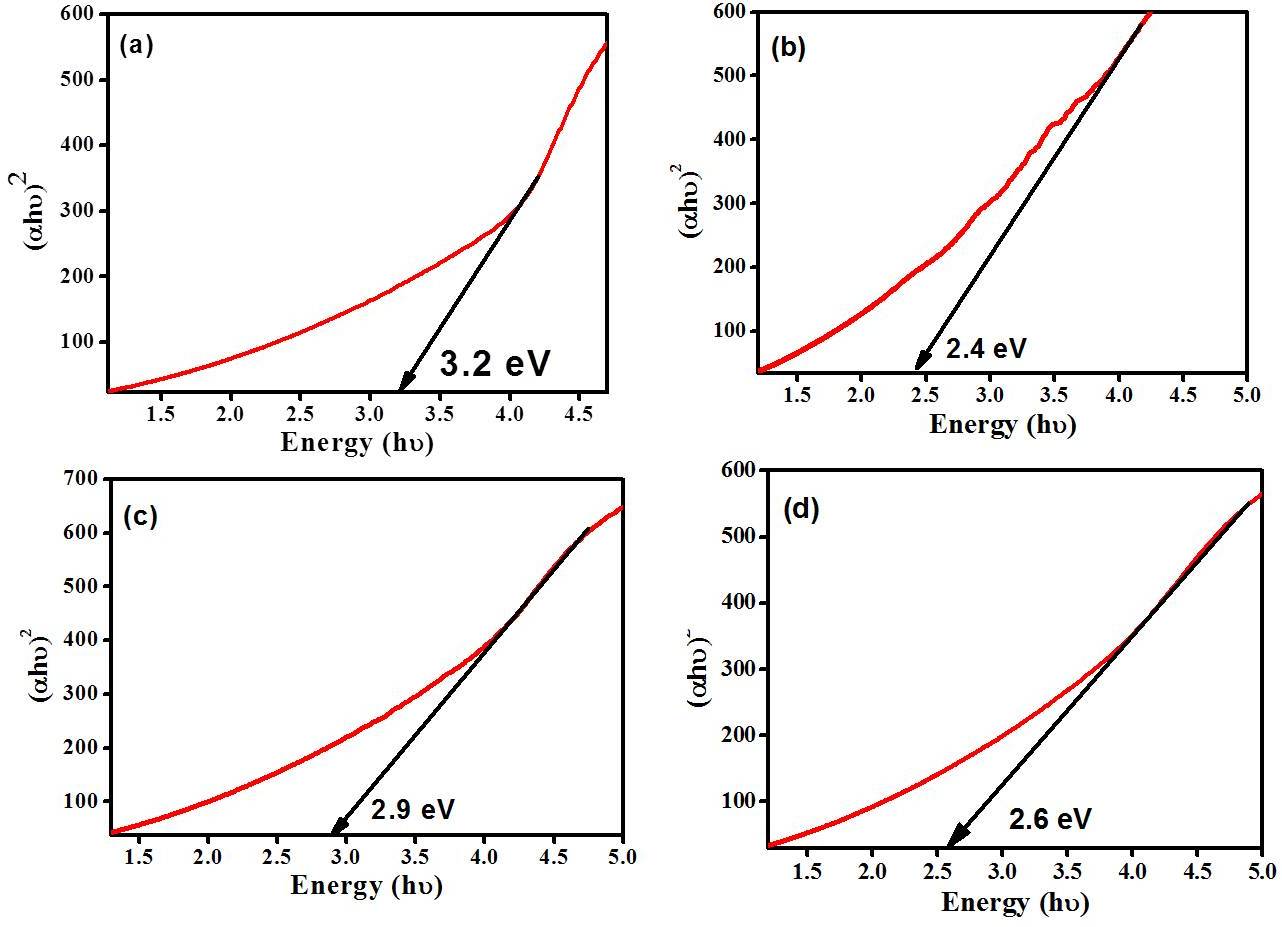 Eg value 
TiO2 :- 3.2 
PPy  :-2.4  
TiO2/PPy:- 2.9 TiO2/PPy/GO:- 2.6
Fig.72: Band Gap energy of (a) pure TiO2 (b) pure PPy (c) TiO2/PPy (d)  TiO2/PPy/GO nanocomposites.
25
Photodegradation of dyes
The % degradation efficiency of dye was calculated by Equation (2).
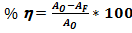 Where  is the degradation efficiency, Ao is the initial absorbance and AF is the final absorbance
26
Photodegradation of dyes
Effect of concentration
Effect of pH
Fig. 73: Effect of concentration on photodegradation efficiency of dyes Victoria blue
Fig. 74: Effect of pH on photodegradation efficiency of dyes Victoria blue
27
Photodegradation of dyes
Effect of photocatalyst amount
Effect of Irradiation Time
Fig. 76: Effect of irradiation time on photodegradation efficiency of dyes Victoria blue
Fig.75. Effect of photocatalyst amount on efficiency of dyes Victoria blue
28
Recyclability of Photocatalyst
The photodegradation of dye is  decreasing slightly with recycled nanocomposites.  

This is due to the lost of some active sites in the photocatalyst
Fig.77: Photodegradation of Victoria Blue and Rose Bengal by Photocatalyst and recyclable Photocatalyst (a) TiO2 (b) Recycled TiO2  (c) TiO2/PPy (d) Recycled TiO2/PPy (e) TiO2/PPy/GO (f) RecycledTiO2/PPy/GO
29
Mechanism of photocatalysis
Lowering of electron-hole recombination
Hydroxyl radical formation
Fig.79: PL spectra of photocatalyst with terephthalic acid (0.001M) TiO2, TiO2/PPy and TiO2/PPy/GO
30
Fig.78: Photolumiscence Spectra of TiO2, TiO2/PPy and TiO2/PPy/GO
Mechanism of photocatalysis
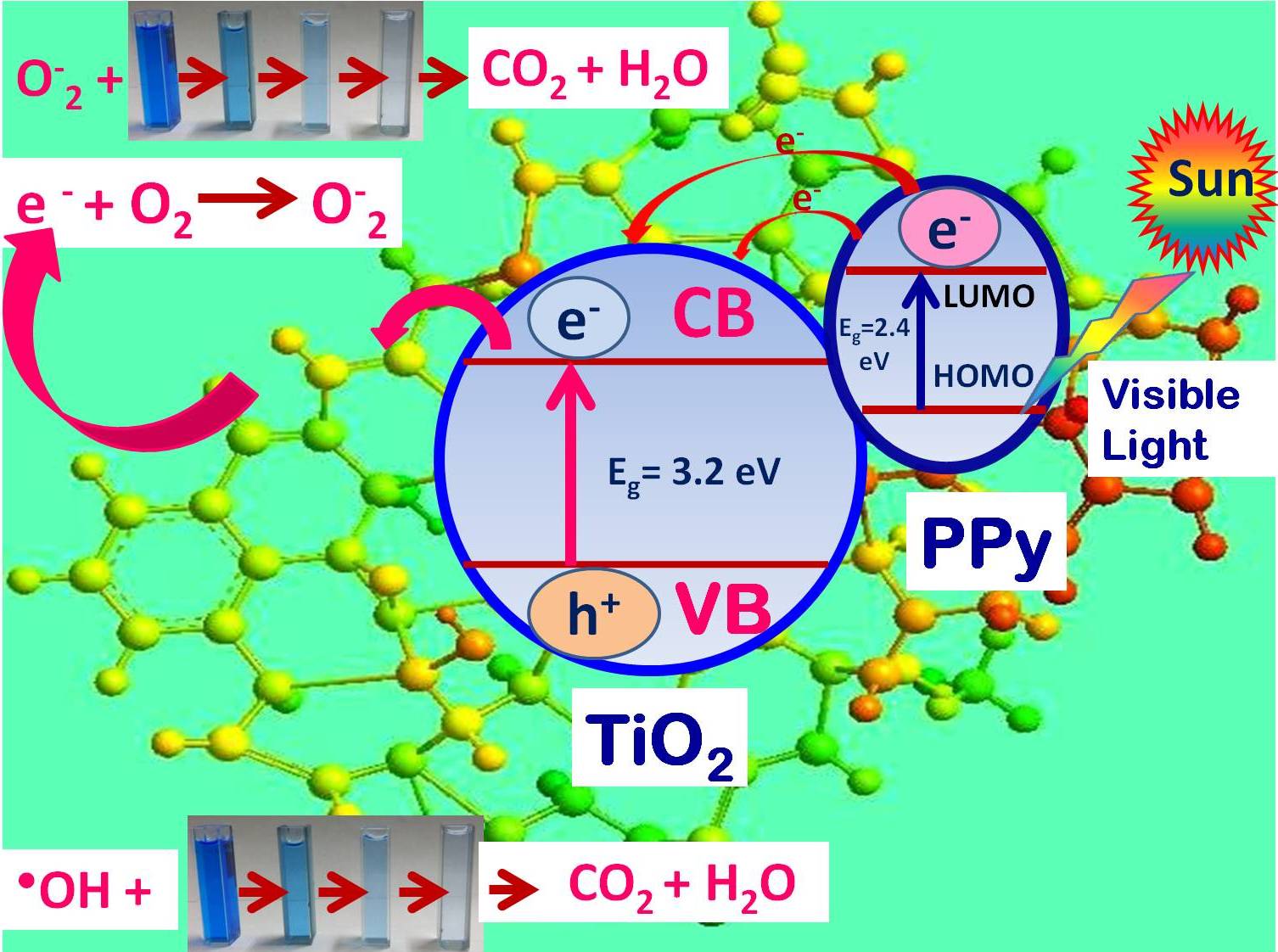 31
Fig.79: Mechanism of Photodegradation by Ti O2 encapsulated PPy
Kinetics of photodegradation
Photodegradation of dyes follows the First order kinetics
Fig.80: Linear first order reaction of Langmuir Hinshelwood kinetics of Victoria Blue  (a) TiO2 (b) TiO2/PPy (c) TiO2/PPy/GO
32
Conclusion
In this research work describes a proficient method for synthesis of TiO2/PPy and TiO2/PPy/GO nanocomposites. 

These nanocomposites were prepared by one-step in situ deposition oxidative polymerization of pyrrole.

Ammonium per sulphate (APS) used as an oxidant in the presence of TiO2 nanoparticles cooled in an ice bath. 

The obtained nanocomposites were characterized by XRD, TEM, SEM, UV-Vis, FTIR, techniques.
 
The obtained results showed that TiO2 nanoparticles have been encapsulated by PPy with a strong effect on the morphology of TiO2/PPy and TiO2/PPy/GO nanocomposites.
33
Conclusion
The Photocatalytic degradation of Victoria blue dye was done at different condition viz concentration of dye, time of illumination, pH and dose of photocatalyst.  

The maximum photodegradation were found at 7 pH, 20 ppm concentration of Victoria blue solution, 800 mg/L amount of photocatalyst and 120 min irradiation of visible light for VB . 

Kinetics of photodegradation was investigated for Victoria blue dye and found first order kinetics. 

The coating of PPy and GO were enhanced the photocatalytic activity of Titania.

Hence TiO2/PPy and TiO2/PPy/GO are the efficient photocatalyst for the degradation of Victoria Blue dye than pure TiO2.
34
Thank You 
for 
YOUR
Kind 
Attention
35